Diego Vinasco 31/03/2021
BIM-GIS INTEGRATED GEOSPATIAL INFORMATION MODEL USING SEMANTIC
WEB AND RDF GRAPHS
Abdel-Hadi Hor, Gunho Sohn, Mojgan Jadidi
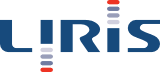 ‹#›
[Speaker Notes: Représentation, à l’aide de graphes de données urbaines]
Definition : Sémantique
Données sémantiques → données thématique ou non-spatiales/non-géométriques
‹#›
Contexte : intégration de données pour calculer des routes d'évacuation
CityGML (City Geography Markup Language):



BIM-IFC (Building Information Model-Industry Foundation Classes)
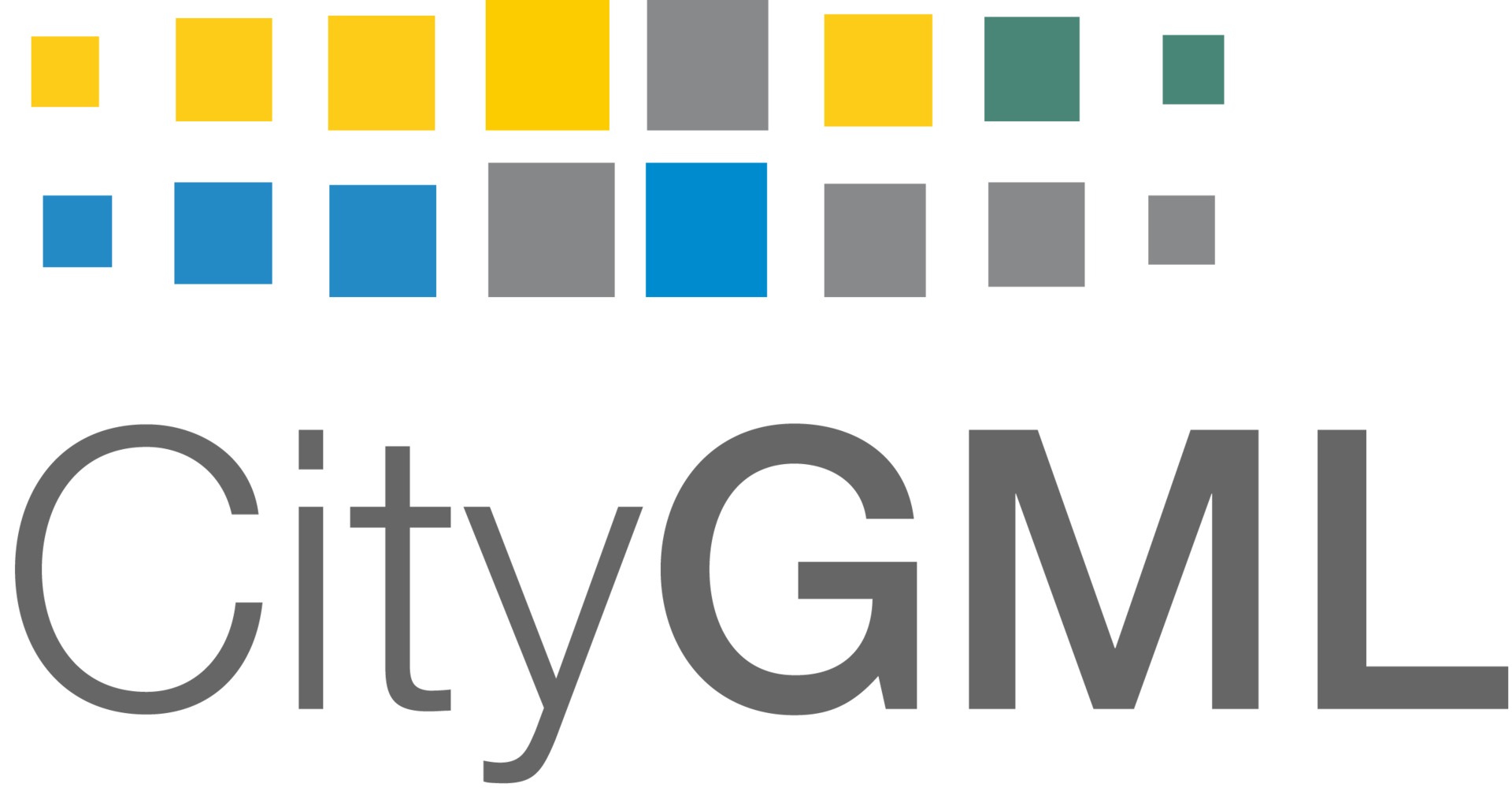 IGIM (Integrated Geospatial Information Model)
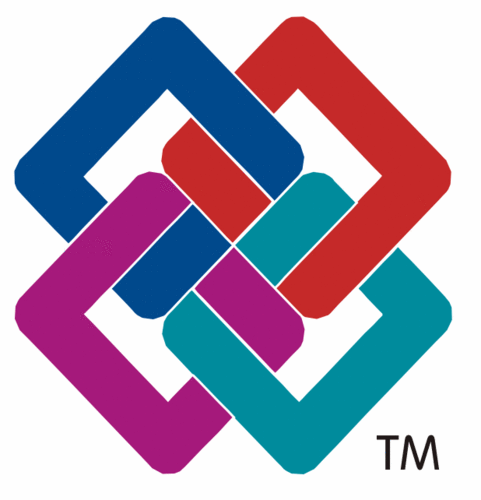 ‹#›
Intégration par les graphes sémantiques
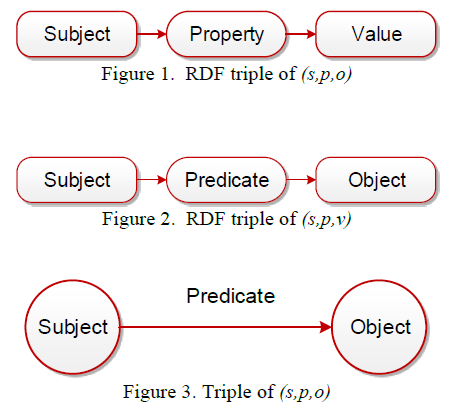 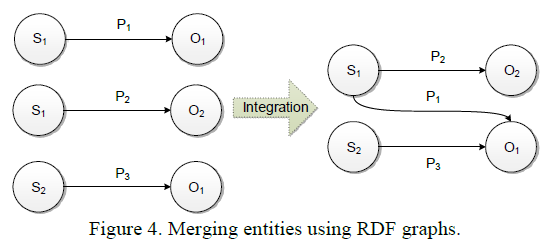 ‹#›
Exemple d’un ontologie
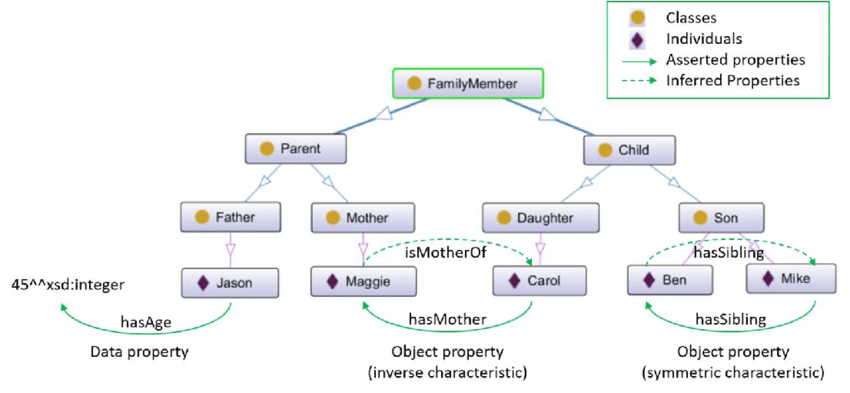 ‹#›
IGIM : Ontologie et definition du schema
‹#›
IGIM : Ontologie et definition du schema
Règles pour le mapping :
Equivalent: Object A (from GIS) is Equivalent to Object B (from BIM)
As-is: Object A is taken into the resulting ontology as-is to avoid redundancy or because of richness of semantics
Has an attribute: Object A has a attributes needed by object B
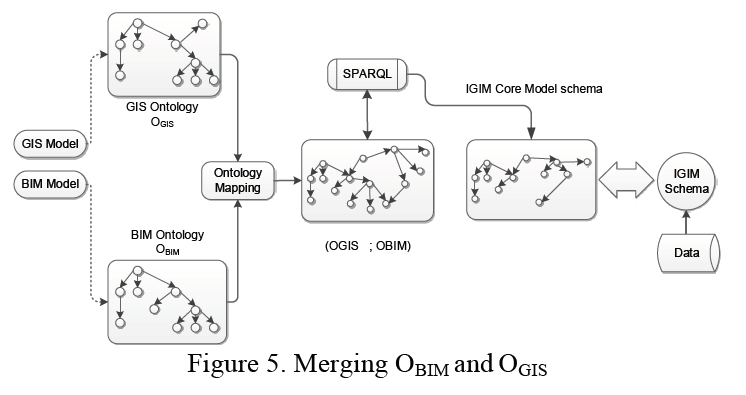 ‹#›
Mapping par Graph Matching for Ontologies (GMO)
Parse OBIM and OGIS and transform them to corresponding RDF bipartite graphs.
Classify entities in OBIM and OGIS as classes, properties and instances
Coordinate OBIM and OGIS using coordination rules
Discarding
Merging
Inference
List
Determine external entities for OBIM and OGIS and setup external similarity matrix.
Setup matrix representation for OBIM and OGIS.
Initialize the similarity matrices.
Run Iteration step with updating equation until some predefined convergence precision is reached.
Find 1:1 mapping by means of similarity matrix.
‹#›
Formalisation de concepts et relations : IFC
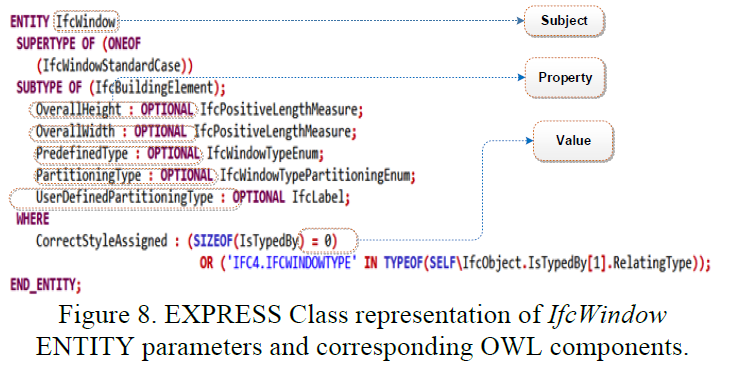 ‹#›
Formalisation de concepts et relations : CityGML
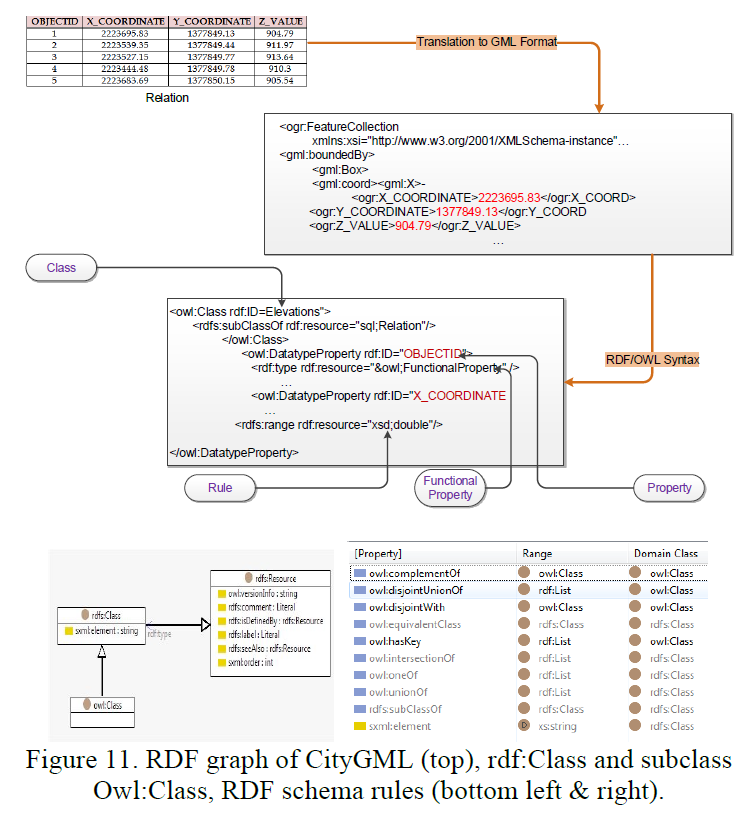 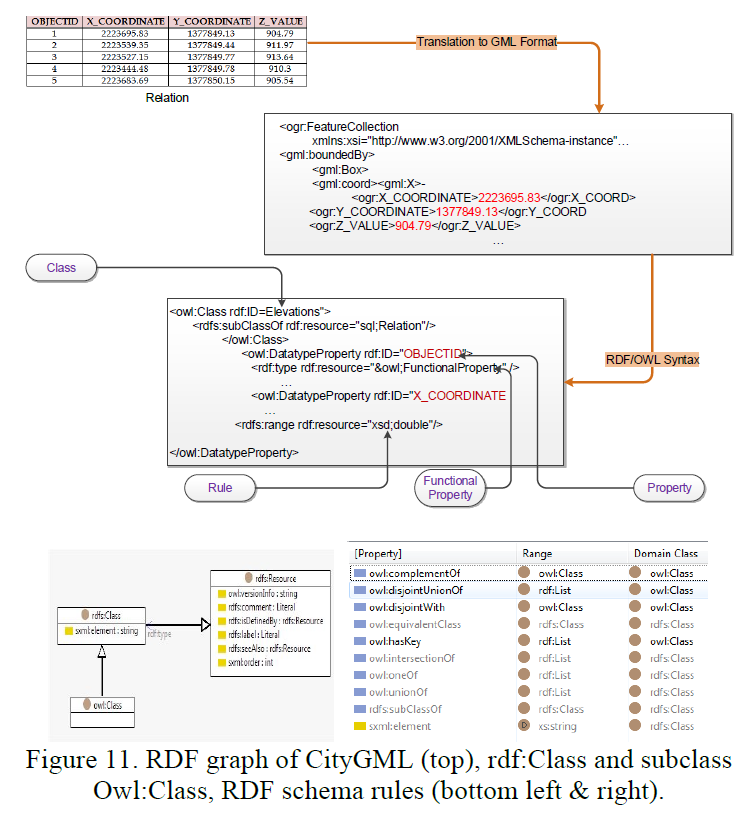 ‹#›
Implementation IGIM
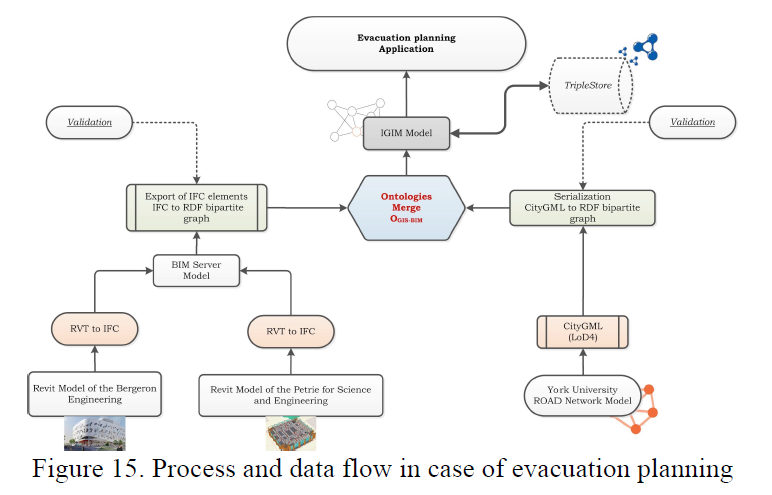 ‹#›
Modèles 3D intégre
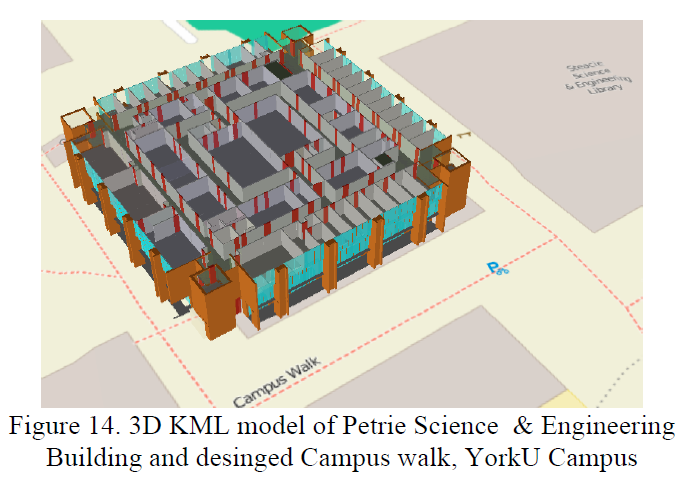 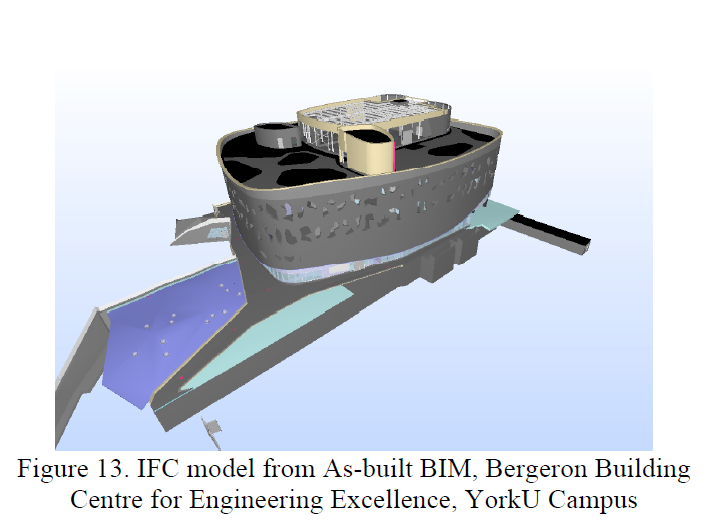 ‹#›
Resultat : Planification de routes d'évacuation
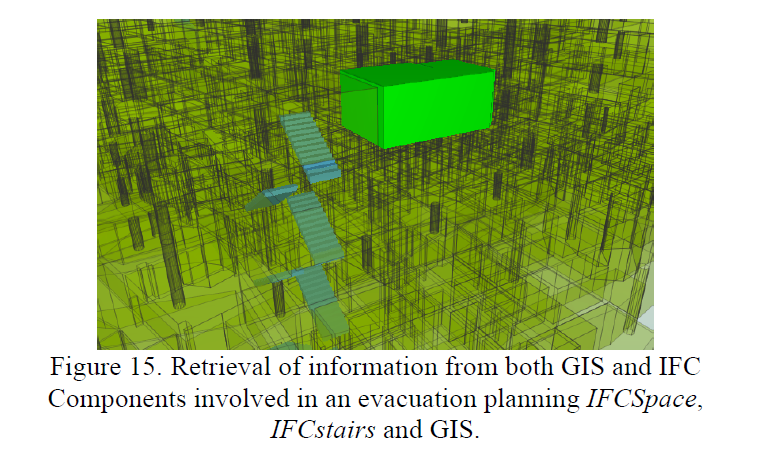 Pièce
Escaliers
‹#›